When do people pray?
What is a prayer?
Prayer
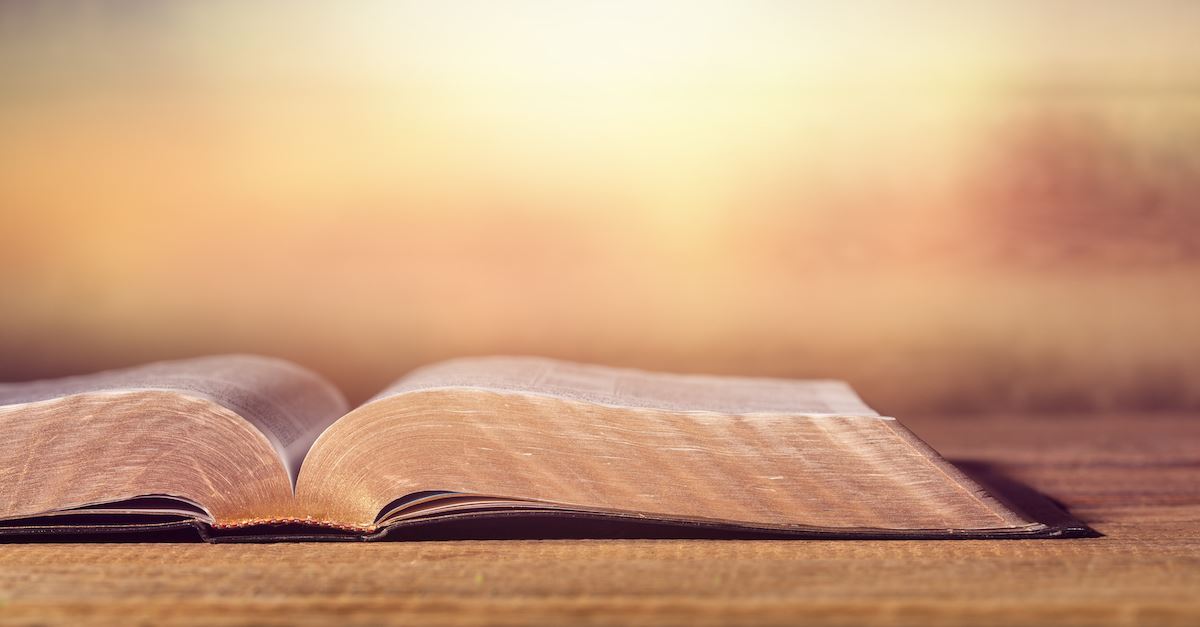 How do we pray?
Where do people pray?
Whilst we have been in lockdown, how have you given each other messages?
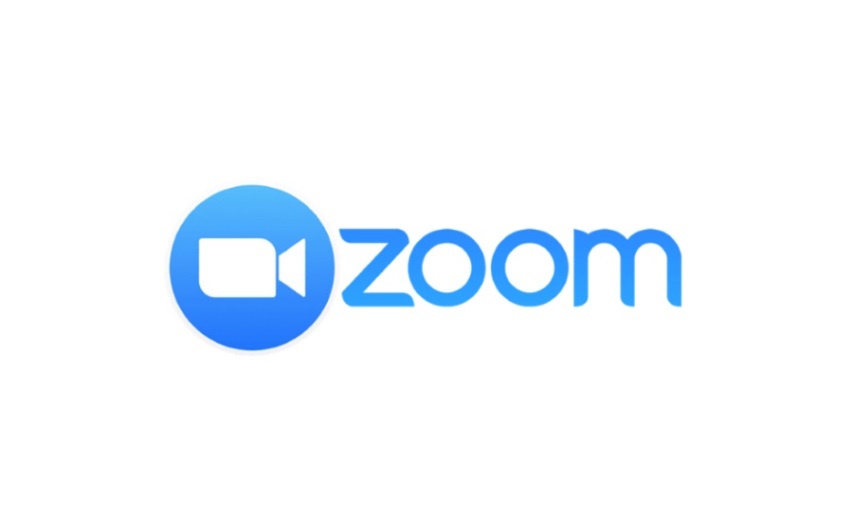 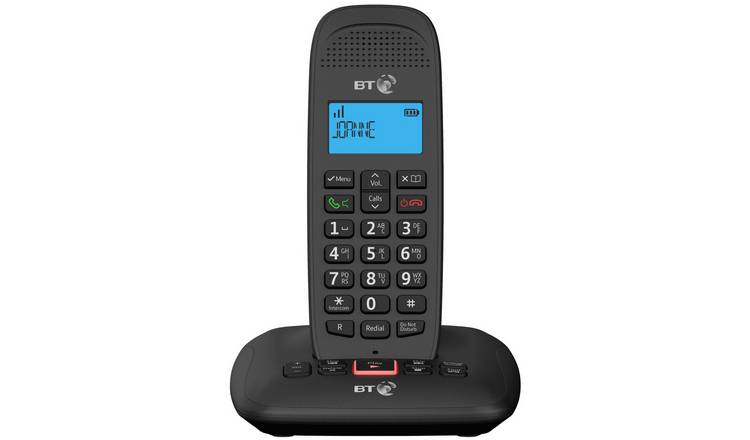 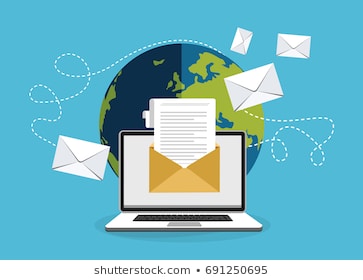 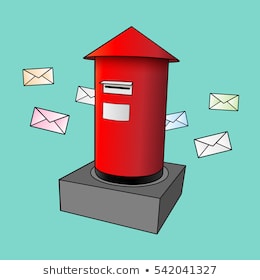 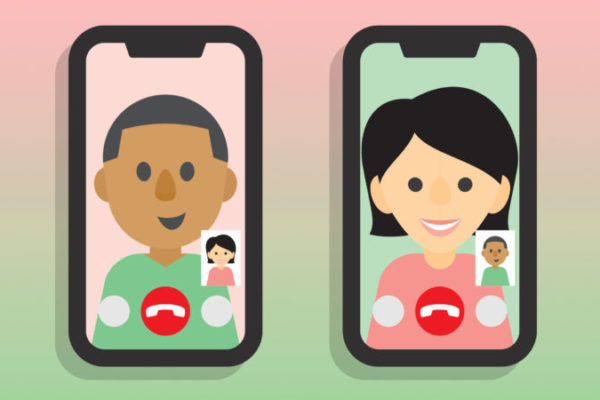 How do we send messages to God?
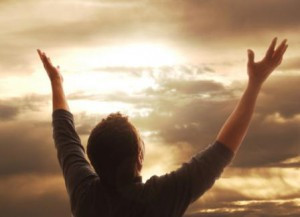 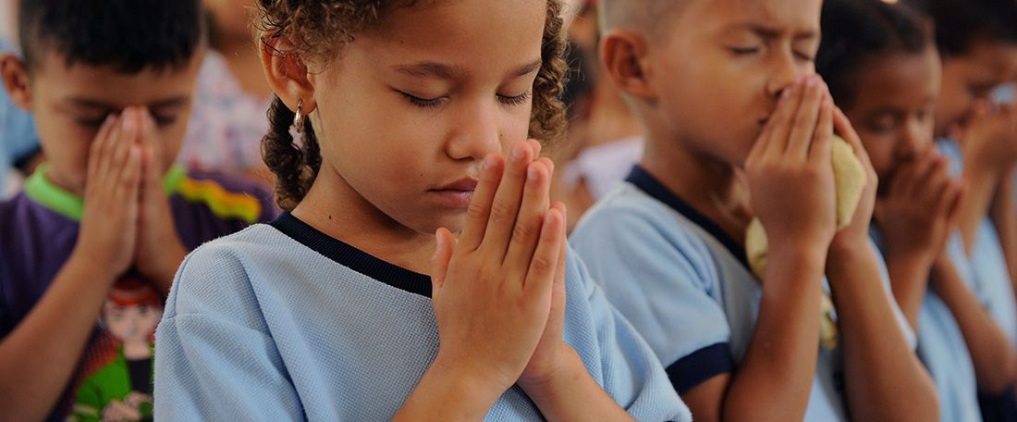 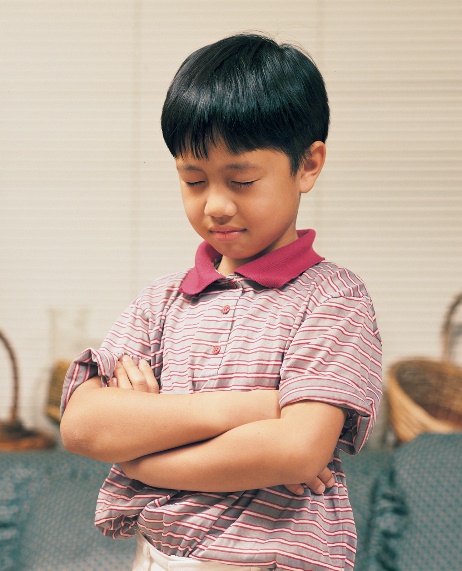 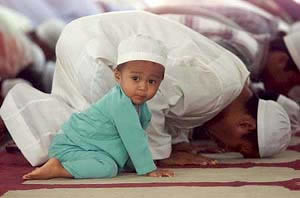 How are these people praying differently?

What is the  same?
Why do people pray?
Thank you
Sorry
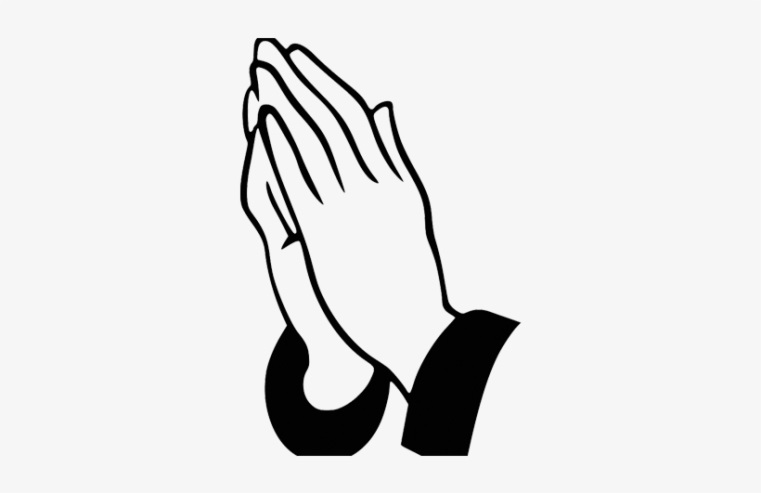 Look after
Help
Love